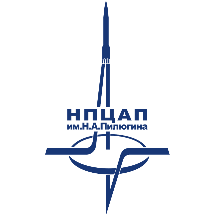 АО «НПЦАП»
Земельный участок и здание – специальная прачечная, ПРОДАЖА
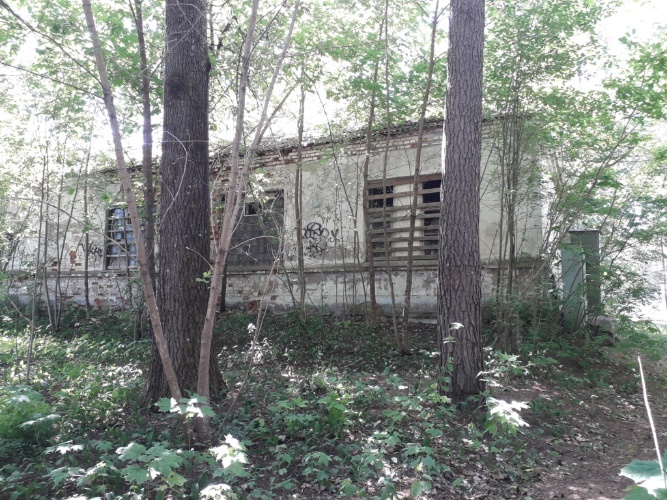 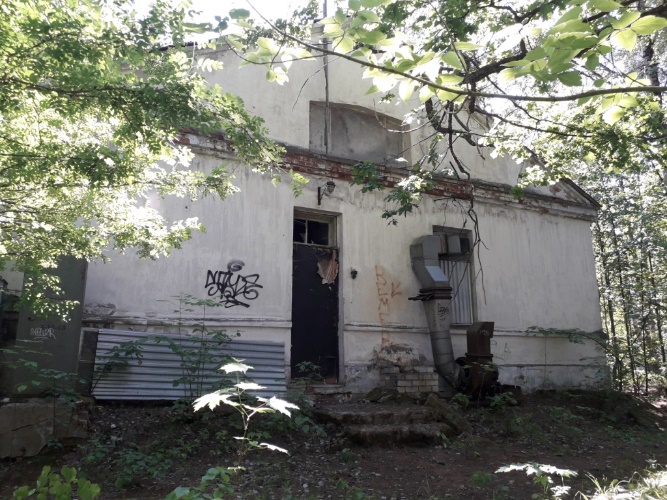 Расположение актива – Тверская область, г. о. ЗАТО Солнечный, 
п. Солнечный, ул. Новая, з/у 42
Назначение актива – специальная прачечная
Площадь земельных участков (ЗУ) – 252 кв. м. (кол-во ЗУ – 1)
кадастровые номера – 69:50:0010901:19
Площадь объектов (ОКС) – 170,2 кв. м. (кол-во объектов – 1, 
в т. ч. здание – 1)
Вид права – собственность
Обременения – нет

Иная значимая информация –  техническое состояние неудовлетворительное, требуется капитальный ремонт. Инженерное обеспечение: водопровод центральный, электроосвещение скрытая проводка, горячее водоснабжение централизованное, вентиляция, канализация центральная, центральное отопление, холодное водоснабжение центральное (все коммуникации отключены, состояние неудовлетворительное).

Способ распоряжения – продажа
Начальная стоимость реализации – 970 660,65 руб.
Проведение торгов – II квартал 2024 года
Извещение на электронной площадке – ЭТП ГПБ https://etpgpb.ru

Контактные лица – 
Гаращенко Андрей Петрович раб. телефон: +7 (48253) 44-961 
моб. +7 (910) 936-16-81
Щеклеин Александр Вячеславович раб. телефон: +7 (495) 535-31-59
E-mail: otd526_1@npcap.ru
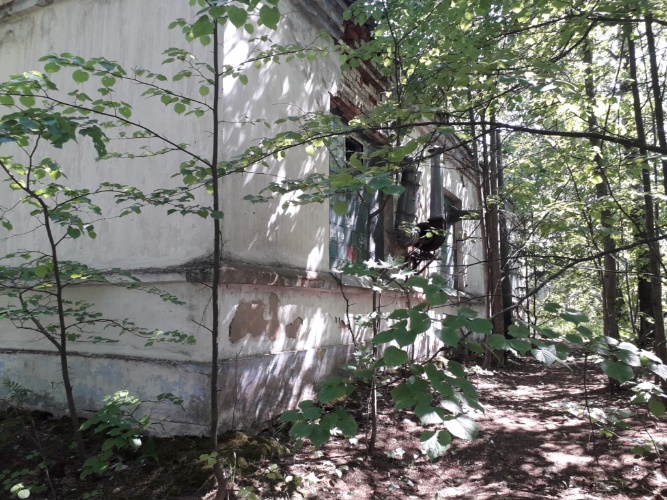 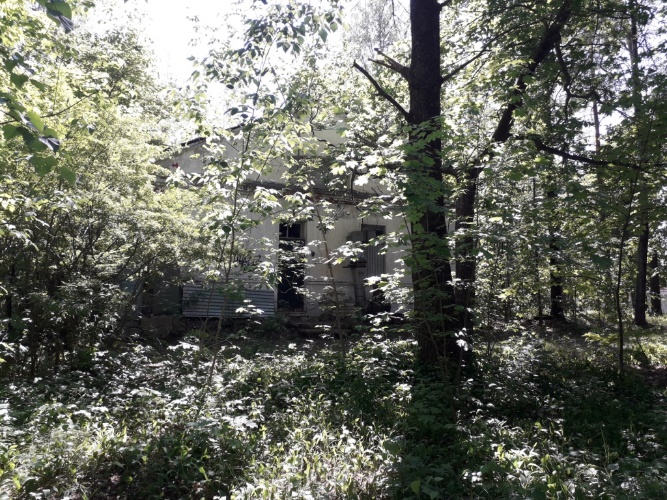 Схема расположения актива
Ситуационный план
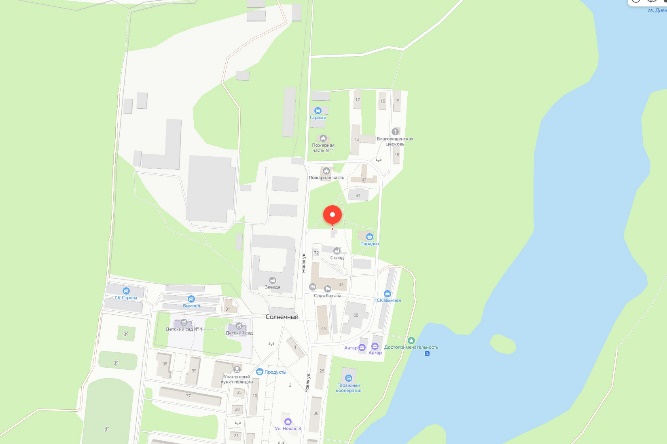 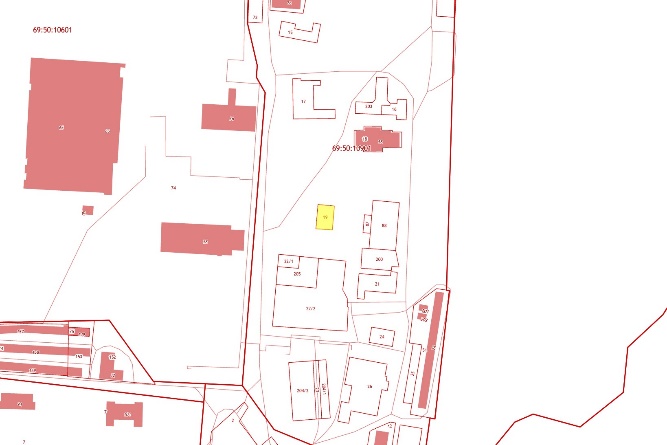 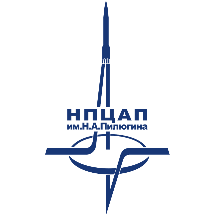 АО «НПЦАП»
Земельный участок и здание – специальная прачечная, ПРОДАЖА
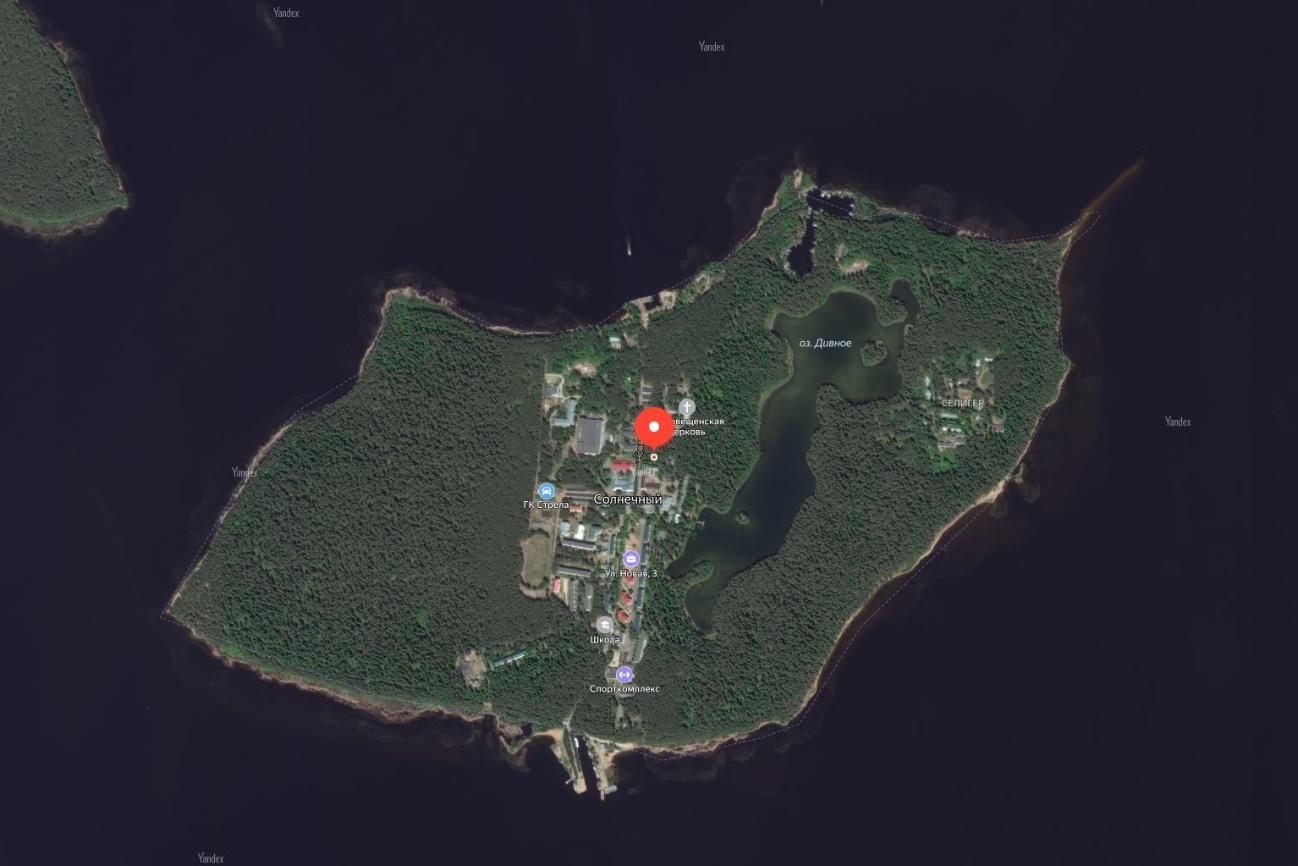 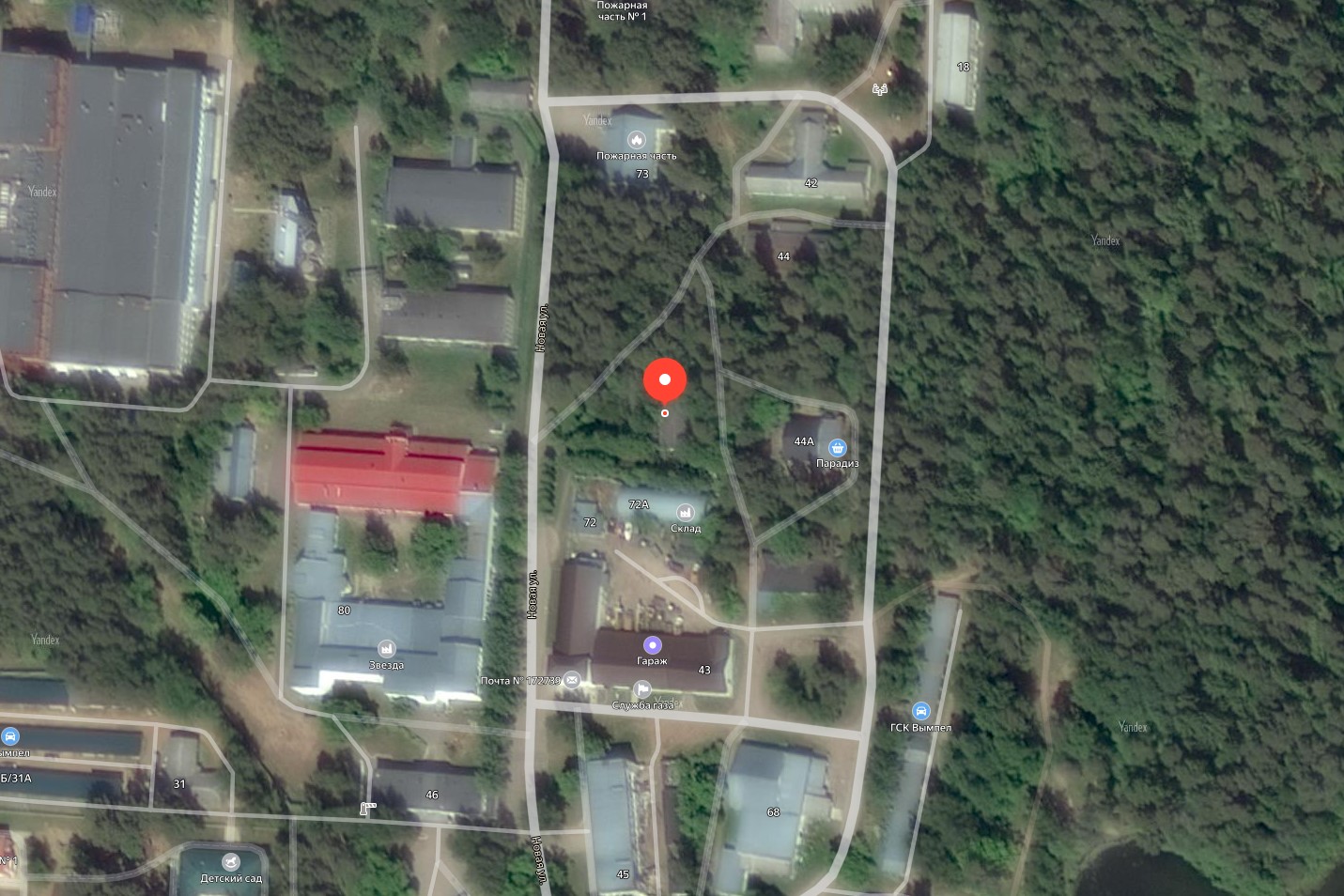 Прачечная
Площадь – 170,2 кв. м.
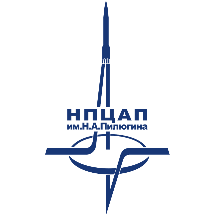 АО «НПЦАП»
Земельный участок и здание – специальная прачечная, ПРОДАЖА
Иная значимая информация:
Кадастровые номера объектов, входящих в состав актива:
69:50:0010901:19 	- Земельный участок
69:50:0010901:59	- Здание (Прачечная)
Фактически актив расположен в границах: 
Контролируемая зона категории А ЗАТО Солнечный Тверской области. 
ЗОУИТ 69:50-6.4 - санитарно-защитная зона объектов АО «НПЦАП».